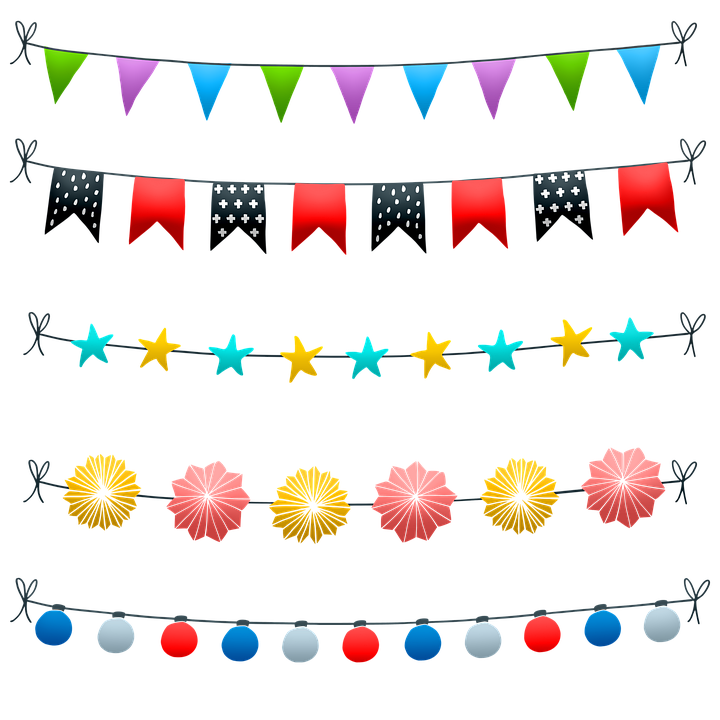 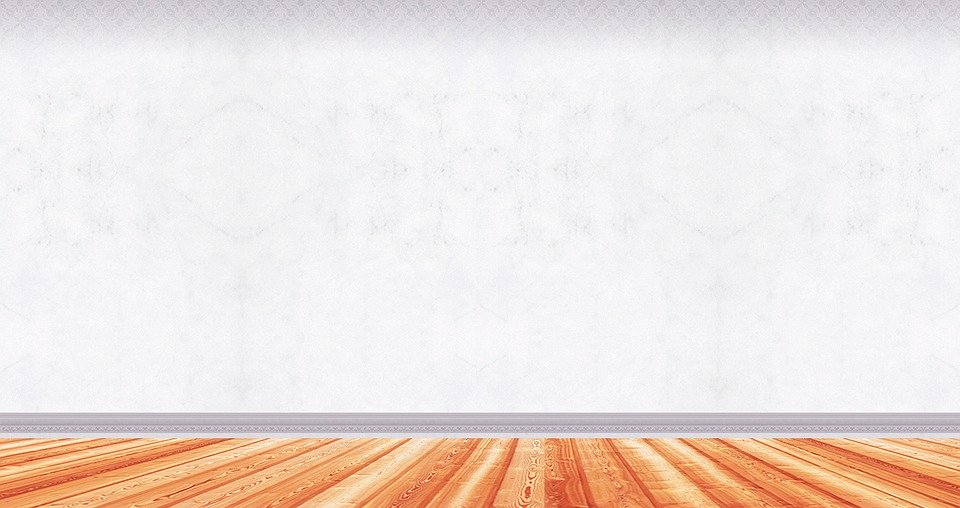 INSTRUCTIONS:
Click on the video
Click on video Task 1/complete
Click on video Task 2/complete
Click on video Task 3/complete
Click on video Task 4 to check answers
Study the alphabet in Task 5               Prepare for the  SPELLING QUIZ!
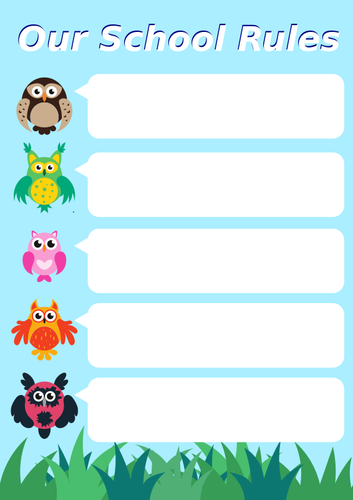 task 1
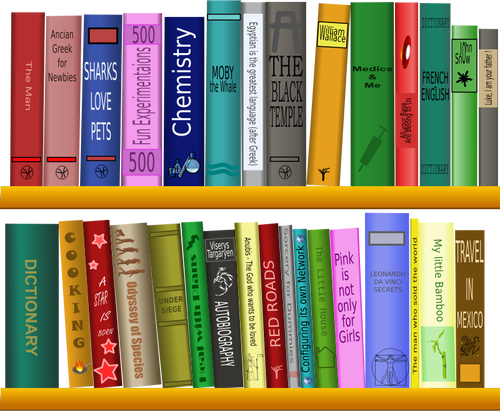 task 2
task 3
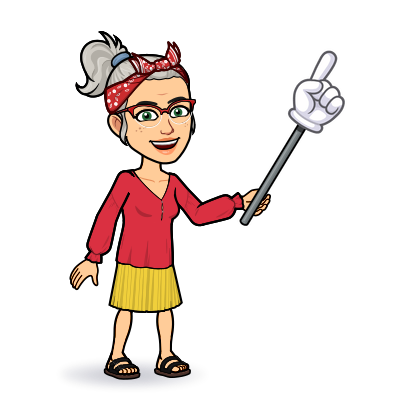 task 4
task 5
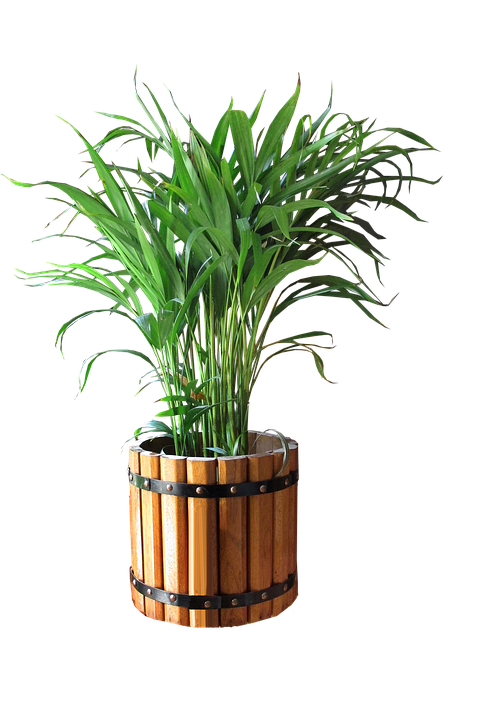 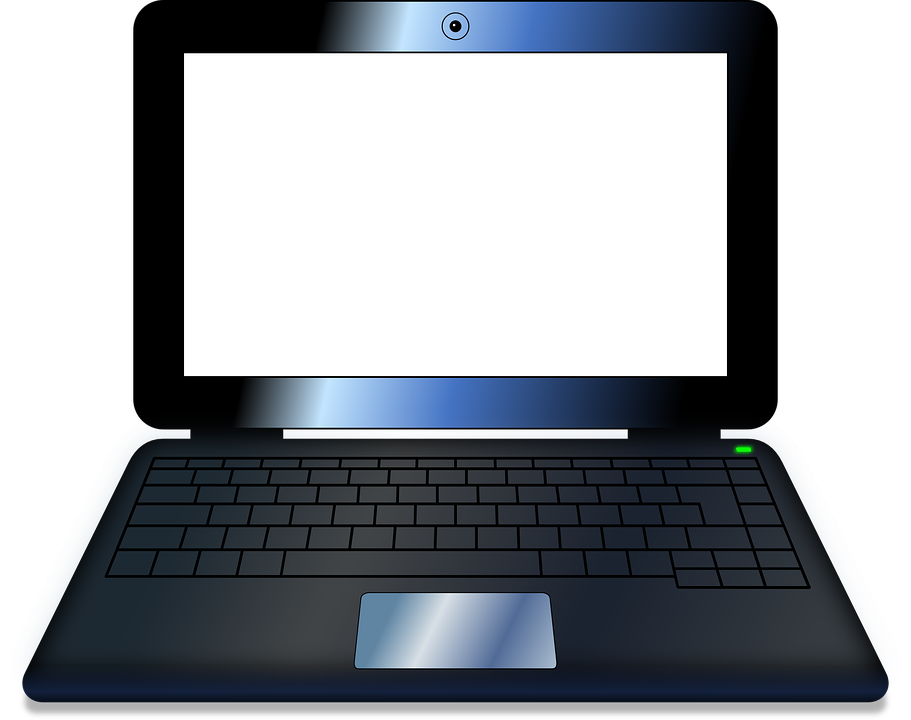 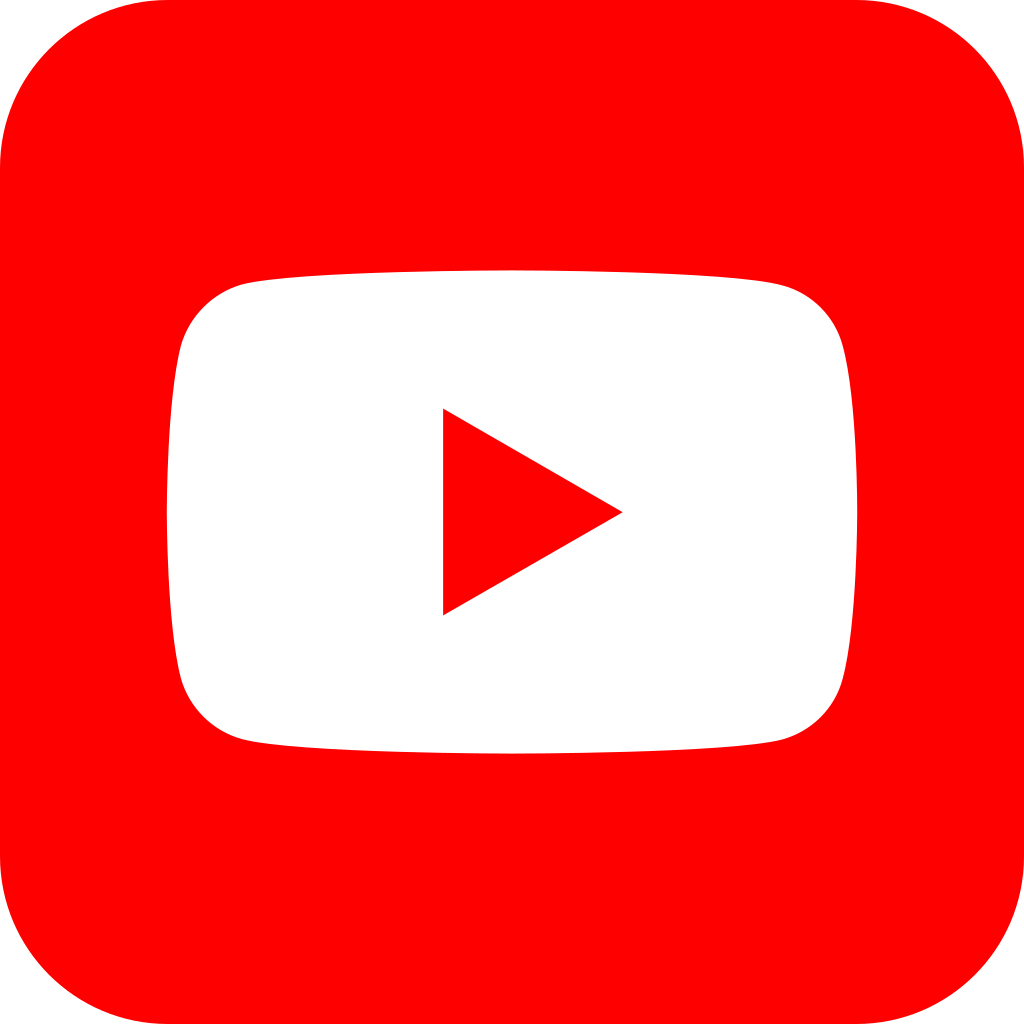 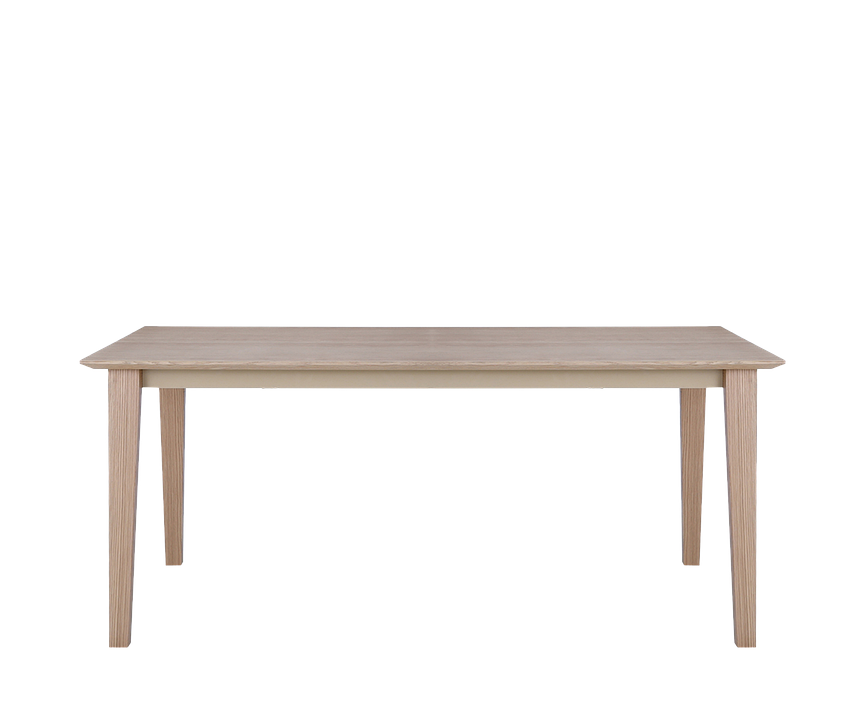 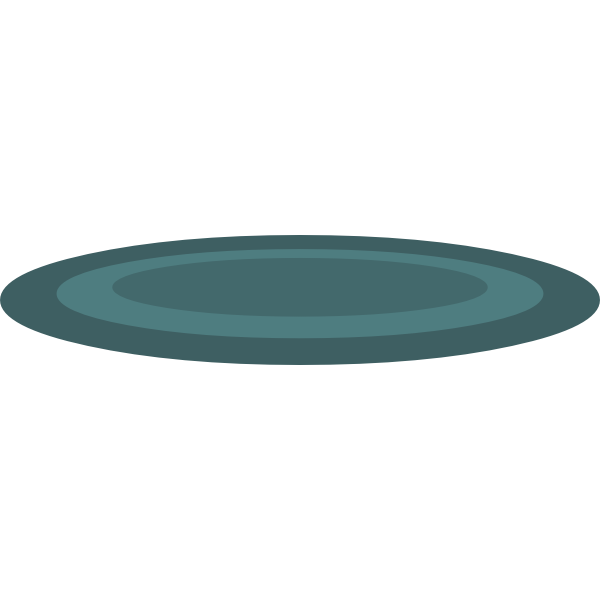